Fig. 1 Signal transduction by BMP receptors and Smads. (A) Relationships between BMP ligands, type II and type I ...
J Biochem, Volume 147, Issue 1, January 2010, Pages 35–51, https://doi.org/10.1093/jb/mvp148
The content of this slide may be subject to copyright: please see the slide notes for details.
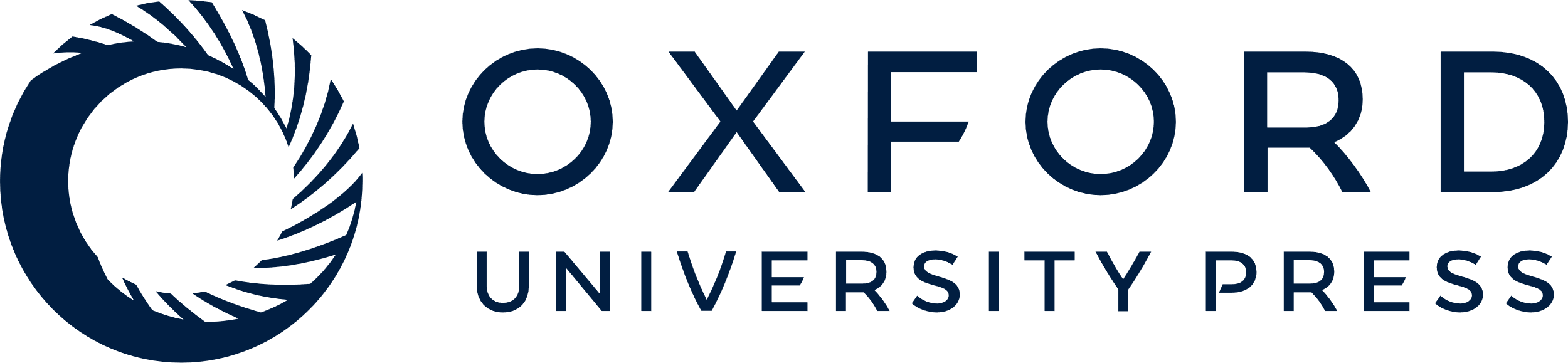 [Speaker Notes: Fig. 1 Signal transduction by BMP receptors and Smads. (A) Relationships between BMP ligands, type II and type I receptors, and Smad proteins in signal transduction. Concerning the binding of BMPs to type I receptors, BMP-2/4 bind to BMPR-IA and BMPR-IB, whereas BMP-6/7 bind strongly to ALK-2, and weakly to BMPR-IB. BMP-9/10 bind to ALK-1 and ALK-2, and GDF-5 preferentially binds to BMPR-IB. Phylogenetic tree of the different BMP subgroups is adapted from Ref. 2. (B) Signalling from BMP receptors at the plasma membrane to the nucleus by Smads. BMP ligands bind to heterotetrameric complex of type II and type I receptors, and RGM proteins serve as coreceptors for BMPs. R-Smads exist in the cytoplasm through interaction with membrane anchoring proteins, e.g. CD44 and endofin. Upon phosphorylation by type I receptors, R-Smads form complexes with co-Smad (Smad4), translocate into the nucleus and regulate transcription of target genes through interaction with transcription factors (DNA-binding proteins) and transcriptional coactivators.


Unless provided in the caption above, the following copyright applies to the content of this slide: © The Authors 2009. Published by Oxford University Press on behalf of the Japanese Biochemical Society. All rights reserved]